-
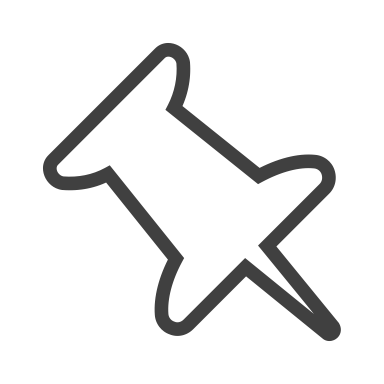 Le nombre du jour
Place-le dans le tableau de numération.
Chiffre des…
Écris-le en lettres.
◇ dizaines : ____________
◇ dizaines de mille : ___________
Décompose-le sous la forme
multiplicative.
Décompose-le sous la forme
additive.
________________________________________________________
________________________________________________________
Nombre de…
◇ centaines : ___________
◇ unités de mille : ___________
________________________________________________________________________
________________________
________________________________________________________________________
________________________
Compare-le.
Encadre-le puis entoure l’arrondi le plus proche.
_________
2 349 301
A la dizaine de mille
monpetitbazardeprof.com
_______<________<_______